医療・介護・行政が一体となった多職種ネットワーク
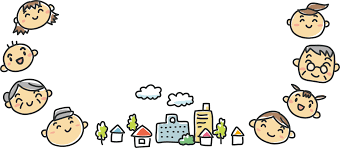 いせ・たま多職種ネットワーク
伊勢崎市と玉村町では、医療・介護・行政が一体となったネットワークをMCSで構築していきます。
地域がひとつの大きなネットワークでつながることで、医療・介護　関係者等の連携や協働がより円滑に行えると期待できます。地域包　括ケアシステムを充実させ、地域力を高めていきましょう。　是非とも皆様のご参加をお願いします。
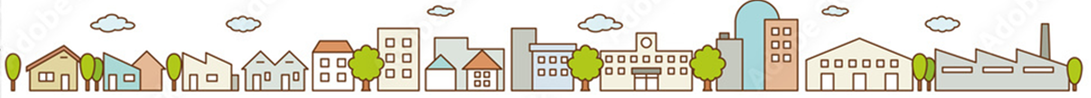 ＊MCSは医療介護専用の非公開型SNSです。厚生労働省の「医療情報システムの安全管理に関するガイドライン」経産省・総務省の「医療情報を取り扱う情報システム・サービスの提供事業者における安全管理ガイドライン」に基づいた利用ができます。全ての情報やデータのやり取りは暗号化されて、改ざんや盗聴等を防いでいます。管理者権限によるアクセスコントロールで情報共有の対象者を管理できます。全国の医師会でも多数採用され、群馬県医師会からも医療介護連携ツールとして推奨されています。安心して使用できる地域ぐるみのネットワークは、平常時はもとより災害時にも大変役立つことは間違いありません。是非ともご参加いただいて、このシステムを活用していきましょう。


＊『いせ・たま多職種ネットワーク』は在宅医療介護連携センターいせさき・たまむら（いせたま）が管理者となって取りまとめます。
登録方法は裏面へ ⇒
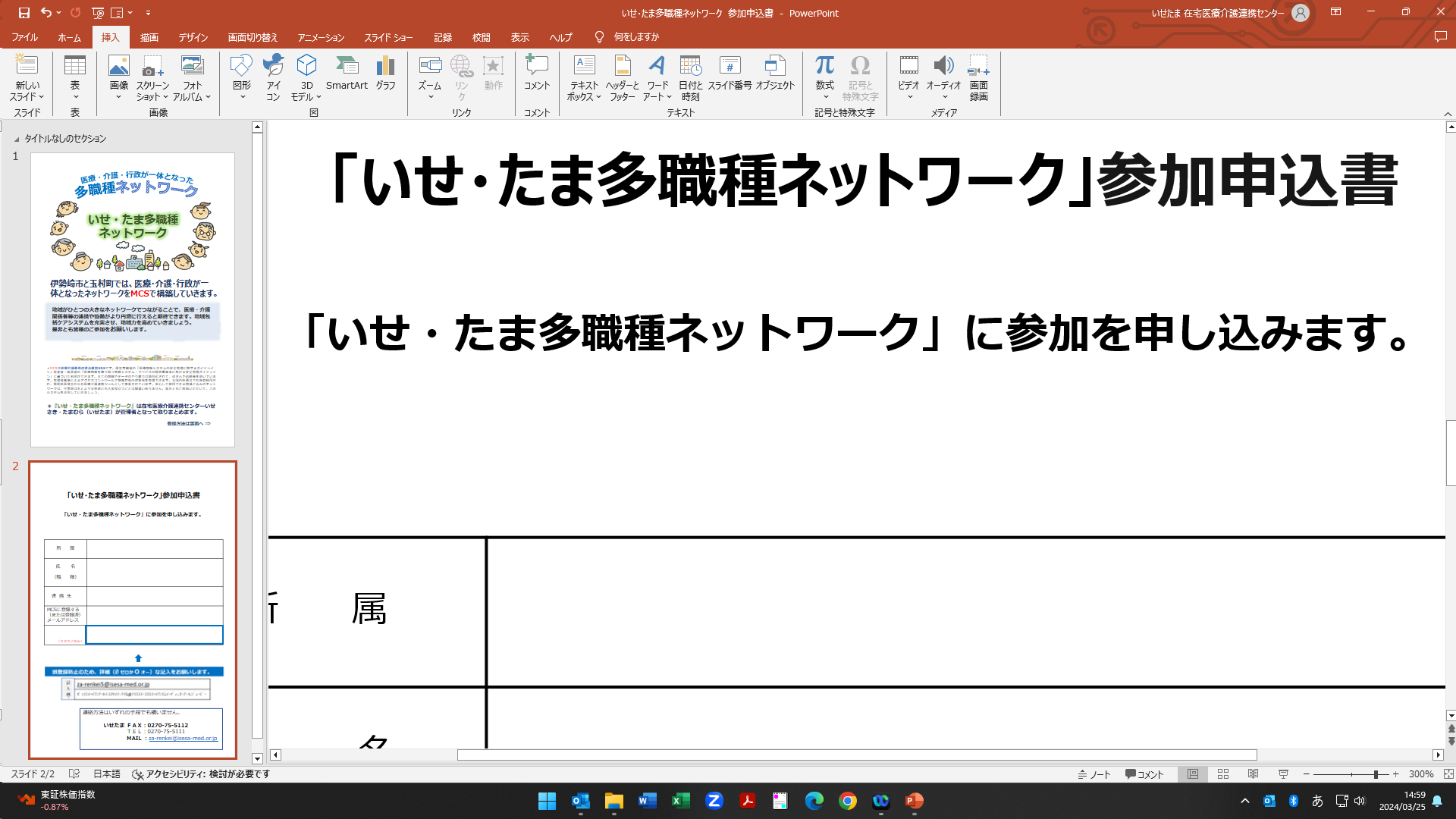 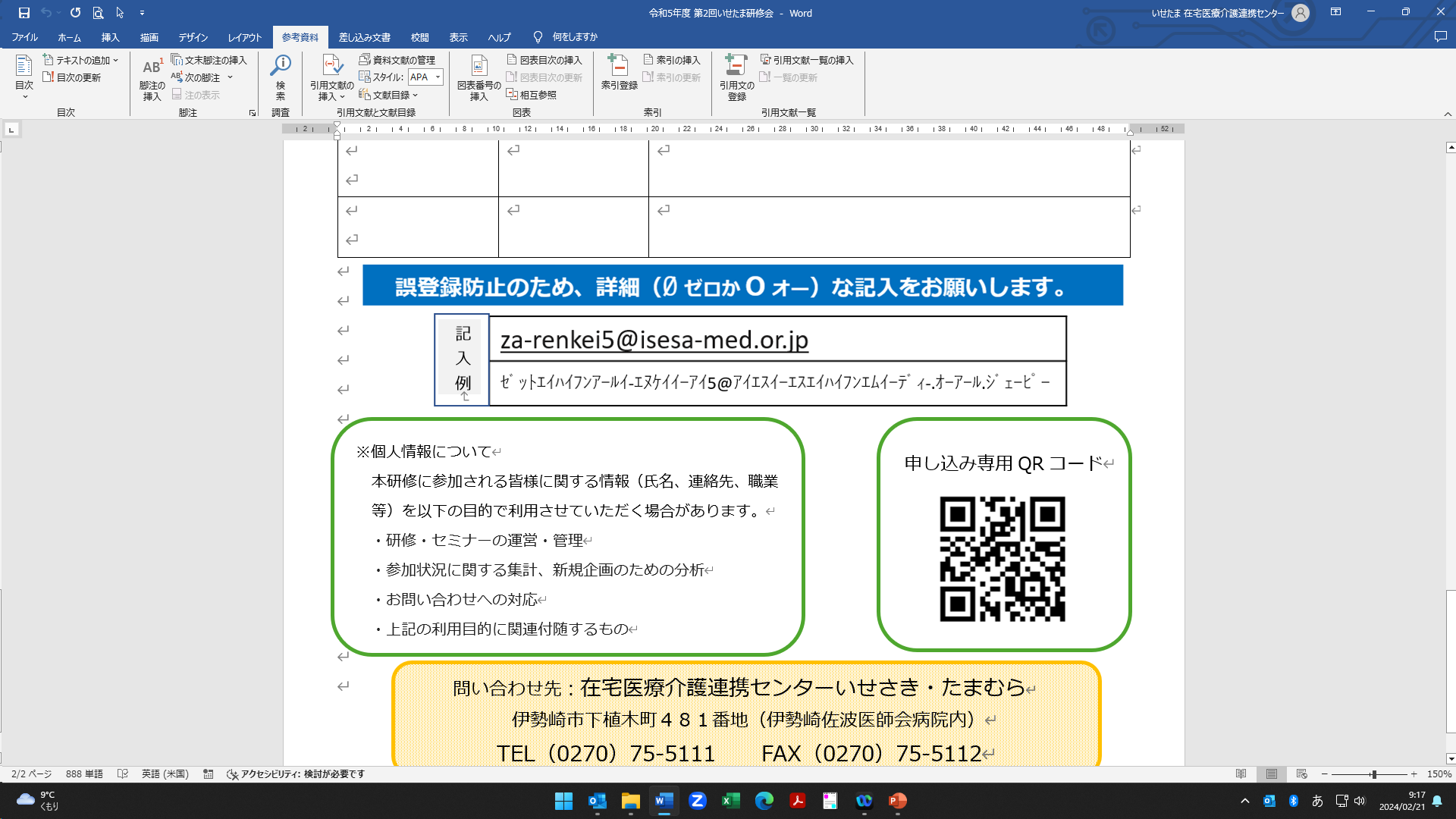 連絡方法はいずれの手段でも構いません。
　
　　　　いせたま ＦＡＸ：0270-75-5112
　　　　　　　　 ＴＥＬ：0270-75-5111
　　　　　　　　 ＭAIL ：za-renkei@isesa-med.or.jp